In pairs, discuss the differences between these programs
Download the code here: inheritance_association.py
Run the code, do they all do the same thing?
In each case explain how the relationship between the two classes is formed
Object oriented Programming (OOP)
Association: Aggregation and Composition
Learning objectives
Understand how classes can relate to one another  using aggregation association and Composition
Write code in OOP that uses aggregation and composition
Class Relationships
We have used inheritance as a means of relating two classes with one another.

Aggregation association and composition association also allows us to define how classes relate to one another.
Forms of association: Composition v aggregation
A class is used by creating an instance of it with another class.
Association links multiple classes and defines a HAS-A relation between classes as opposed to the IS-A relationship defined by inheritance
 There are two forms of association:
Composition association: The child class cannot exist independently of the parent class
Aggregation association: The child class can exist independently of the parent class.
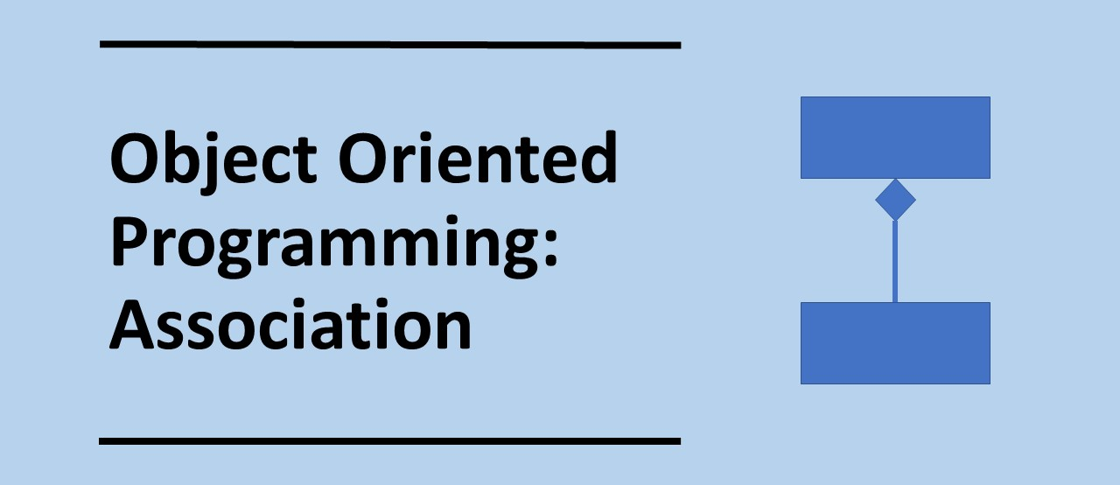 Composition
Composition uses an instance of a class.
One object is contained in another object.
A child object does not exist independently of its parent class. In other words, if a parent object does not exist, then the child object cannot exist.
Composition is said to have a strong HAS-A relation.
For instance a building can have rooms, but if the building does not exist then the rooms cannot exist.
Building
Room
Composition
Composition uses an instance of a class. 
Subclass Salutation will not work without the superclass Greeting.
Instance of class
Invoke method from class
Complete the code using composition
Use the greeting code to help complete the home-room code using composition: compositionHome.py
In Room complete the code for the constructor 
Create a Kitchen object
Set the category of the home to Detached House
Get the category of the home
Complete the code using composition
compositionHomeCompleted.py
Aggregation
In aggregation one object is the owner of another object. 
The classes can exist independently of one another. 
Aggregation is said to have a weak HAS-A relation.
For instance, a student can have a teacher. But if teacher is removed, the student object will still exist.
Teacher
Student
Aggregation
Aggregation we pass an object h as a parameter into the class Salutation
Pass object as parameter
Complete the code using aggregation
Use the greeting code to help complete the department-Employee code using aggregation: aggregationEmployee.py
In Department, add the corresponding getter methods
In Room complete the code for the constructor 
Create a finance object with location as Floor 13 and Department name as finance
Create an employee object called Mr Bean
Output the department name and location
Complete the code using aggregation
aggregationEmployeeCompleted.py
Object-oriented design principles
A key object-oriented design principle is to favour composition over inheritance
Each class can be tested more easily using composition. It is not possible to test a child class independently of a parent class using inheritance.
There can be side-effects for child classes if a method in the parent class is changed.
Composition is more flexible. A  new class can replace another class easily if composition is used. 
Inheritance can rely too much on long inheritance chains. 
When developing code with inheritance there is a need for more classes compared with composition
Summary Class Relationships
Inheritance: IS-A relation between classes
Association
HAS-A relation between classes
Composition:
Strong HAS-A
Aggregation: 
Weak HAS-A
Teacher
Building
Mammal
Student
Bear
Room
Plenary: Think, Pair, Share
Discuss the differences between inheritance, composition and aggregation
In what situations would you use each of these?